Maria, donna del Paradiso e i suoi alter ego nella contemporaneità
VG
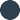 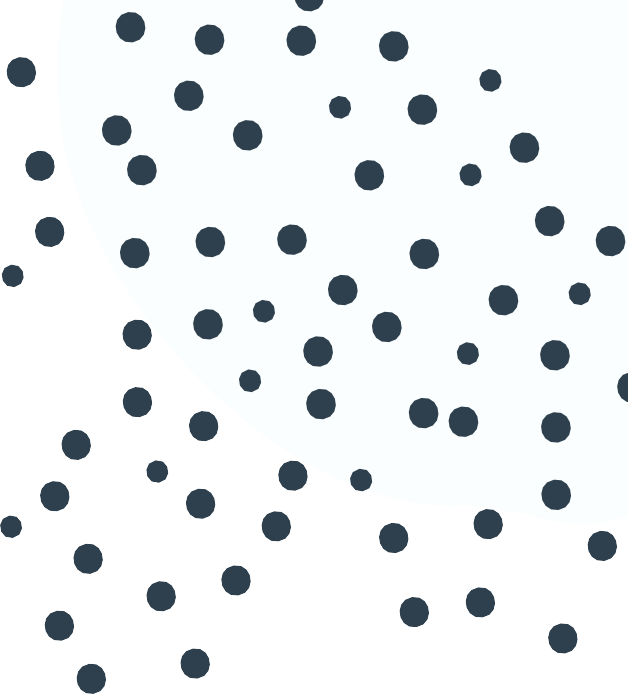 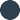 Le donne nel mondo dantesco
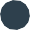 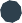 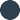 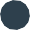 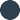 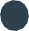 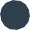 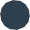 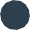 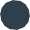 Sono muse, sono donne angelo, sono peccatrici, sono amanti, sono creature mitologiche,  storiche, vicine al poeta, ma soprattutto, sono esempi (nel bene o nel male): Dante eleva la  figura femminile, la mette al centro dell’attenzione quando la incontra lungo il suo  percorso, la ascolta e la rende protagonista dedicandole terzine, esaltando la sua umanità  sia che si tratti di un personaggio reale o immaginario. Non sono molte le donne citate  (basti pensare al contesto storico di riferimento, fortemente influenzato dalla religione,  dove le donne vivevano e morivano silenziosamente), ma sono emblematiche per la loro  storia e, proprio in base alla loro storia, sono poi collocate dal poeta nelle tre cantiche.
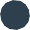 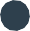 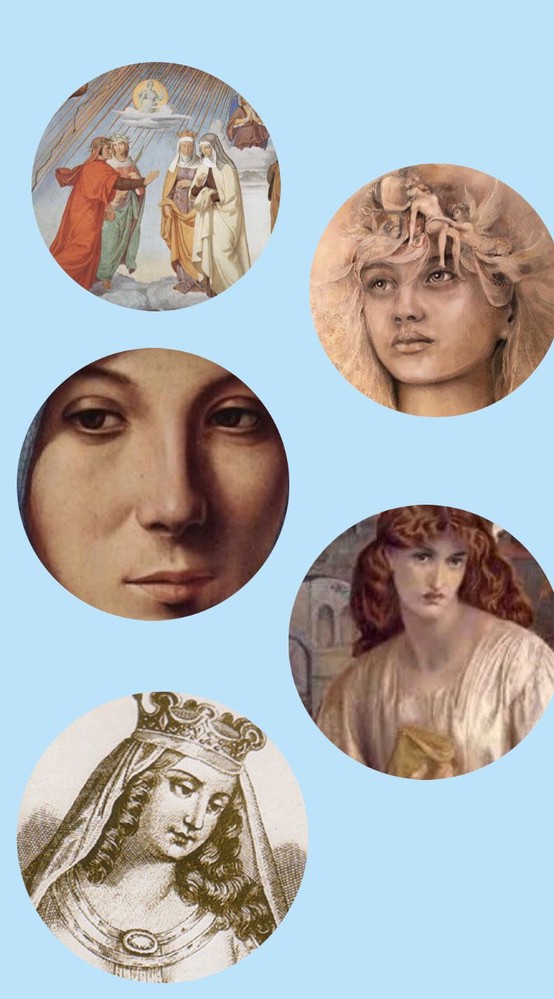 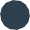 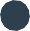 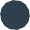 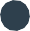 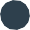 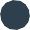 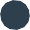 Tra queste, spiccano nel corso della “Divina Commedia” cinque nomi memorabili su cui  vogliamo concentrarci per parlare di come venivano viste da Dante e di come, tenendo  conto della loro storia e personalità, ci piace immaginarle nell’attualità:
Piccarda e Costanza 
Beatrice
Maria
Cunizza
Maria Vergine
È la madre di Gesù Cristo, protagonista dei Vangeli e personaggio  centrale nella storia del Cristianesimo occidentale e orientale. Questa  Guida si limita al suo ruolo nel poema dantesco, dato l'altissimo  significato religioso e storico di Maria che non può trovare spazio  sufficiente in poche righe.
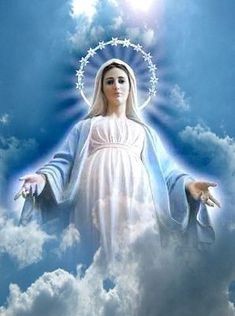 Nel Paradiso Maria, più volte invocata, compare soltanto nel Canto  XXIII, dopo il trionfo di Cristo. Dapprima definita da Beatrice la rosa in  che 'l verbo divino / carne si fece, la Vergine appare in forma di luce  sfolgorante, circondata da un'altra luce che rappresenta l'arcangelo  Gabriele (88-102); in seguito celebra il suo trionfo seguendo Cristo.

Nel Canto XXXI, di fronte alla rosa dei beati, san Bernardo mostra a  Dante il seggio di Maria che supera in luminosità tutti gli altri.
Nel Canto seguente, Bernardo illustra al poeta la disposizione dei beati  nella rosa, sempre tenendo lo sguardo fisso sulla Vergine di cui è  devoto (1-48); poi il santo invita Dante a figgere lo sguardo nella luce di  Maria, circondata da un tripudio di angeli, tra i quali Gabriele che  intona per lei l'Ave Maria (85-138). È ancora san Bernardo, infine, a  rivolgere a Maria la famosa preghiera che apre il Canto XXXIII (1-39),  affinché la Vergine interceda presso Dio e questi consenta a Dante  l'altissimo privilegio di figgere il suo sguardo nella mente divina.
Madre Teresa  di Calcutta
Madre Teresa di Calcutta è nata a Skopje il 26 agosto 1910 e morta a  Calcutta il 5 settembre 1997. Religiosa albanese di fede cattolica, ha  fondato la congregazione religiosa delle Missionarie della Carità. È  diventata famosa in tutto il mondo per il suo lavoro tra le vittime della  povertà di Calcutta.
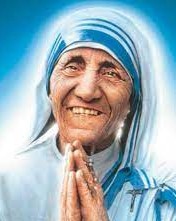 Nel 1979 ha ottenuto il Premio Nobel per la Pace per il suo impegno per i  più poveri tra i poveri.
Il 19 ottobre 2003 è stata proclamata beata da Giovanni Paolo II. La sua  morte ha suscitato la commozione di tutto il mondo. Sulla sua tomba, a  Calcutta, è stata incisa una frase del Vangelo di Giovanni: "Amatevi gli  uni gli altri come io ho amato voi".

Il momento più importante della sua vita è quando raggiunge l’India nel  1929: attraversò i quartieri più poveri del Paese dove acquisì la  consapevolezza della reale povertà in cui versava la società indiana. Fu  allora che ebbe “la chiamata”, e decise di operare al servizio delle  persone più povere e bisognose.

Nella figura di Madre Teresa vi sono degli aspetti analoghi alle 7 virtù  che Dante attribuisce alla Vergine Maria nella cantica del Paradiso.
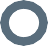 MARIA
MADRE TERESA
Tale virtù la si può notare nel X canto del Purgatorio (vv.
28-45), quando la Vergine accoglie l’angelo  all’annunciazione. Dante e Virgilio non si sono ancora  mossi, quando il discepolo si accorge che lo zoccolo della  parete del monte, nel punto in cui essa è meno ripida,  presenta dei bassorilievi di marmo bianco e intagliato con  tale maestria che persino la natura ne sarebbe vinta. Uno  di essi raffigura l’arcangelo Gabriele che viene sulla terra  portando l’annuncio della nascita di Gesù e la scultura è  così realistica che sembra che dica proprio “Ave”. Qui è  rappresentata la Madonna in basso rilievo che si  sottomette e si inchina alla volontà divina e pare che dica  le parole “Ecce ancilla Dei” che significa “Ecco la serva del  Signore”. San Bernardo nell’ultimo canto del Paradiso la  invoca come la più alta e umile di tutte le creature.
Si pone sin da subito al servizio degli altri, dei più  deboli, divenendo insegnante in una scuola per  orfani. Ella è vissuta per i poveri, il suo volto è  rappresentazione della donazione agli altri tanto da  essere definita “Madre dei poveri.” Ha scelto di stare  accanto agli ultimi tra gli ultimi e in questa  posizione ha fatto leggere al mondo le pagine di un  Vangelo vivo, attuale e concreto. Si è posta, come  Maria, al completo servizio divino definendosi come  la “matita di Dio”, traendo la forza dalla preghiera la  quale genera amore che a sua volta genera il  servizio.
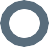 MARIA
Tale virtù la si può notare nel Canto XIII del  Purgatorio (vv. 28-29) la sua preoccupazione per la  buona riuscita del banchetto alle nozze di Cana: la  Vergine invitò il Figlio a compiere il primo miracolo.  Nel ventre di Maria si riaccese l’amore tra Dio e gli  uomini: Ella è per quest’ultimi una perenne luce di  carità e fonte di speranza. La grandezza della Vergine è  tale che benevolmente concede ogni grazie, spesso  prevenendone la richiesta, poiché in lei albergano la  pietà, la magnificenza e la bontà.
MADRE TERESA
Attraverso la sua misericordia sconfinata, la sua carità fatta di  preghiera, ma soprattutto di azione, Madre Teresa per anni ha  denunciato coloro i quali con azioni piccole e grandi avevano  determinato quelle situazioni di degrado e sofferenza nelle  quali lei viveva, al fianco di persone che avevano perduto ogni  cosa, perfino la dignità di esseri umani. Proprio lei, ha lottato  contro l'ipocrisia di chi preferisce voltarsi dall'altra parte,  nascondendosi dietro ad alibi e scuse per non riconoscere le  proprie responsabilità, o semplicemente il proprio egoismo e la  propria meschinità. Lei ha preso il nuovo comandamento di  Gesù e lo ha vissuto sulla propria pelle, fino alla sua morte,  amando chiunque capitasse sul suo cammino come Gesù lo  avrebbe amato. accogliendolo, perdonandolo, rimettendo i suoi  peccati, prendendosi cura di lui come di un fratello, una  sorella, un figlio.
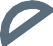 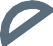 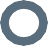 MARIA
Gli esempi di mansuetudine, virtù contraria all’ira, appaiono a  Dante sotto forma di visione estatica. Il primo esempio è quello di  Maria che, ritrovato Gesù, dopo tre giorni di ricerche, tra i dottori  del tempio, invece di rimproverarlo gli si rivolge con affetto.
MADRE TERESA
''Non permettere mai
che qualcuno venga a te e vada via  senza essere migliore e più contento.  Sii l'espressione della bontà di Dio.
Bontà sul tuo volto  e nei tuoi occhi,
bontà nel tuo sorriso  e nel tuo saluto.
Ai bambini, ai poveri
e a tutti coloro che soffrono  nella carne e nello spirito
offri sempre un sorriso gioioso.
Dà loro non solo le tue cure  ma anche il tuo cuore''.
Questa virtù che distingue la Beata Vergine tra tutte le donne non  può non essere essenziale. Osserviamo anzitutto che la dolcezza di  Maria è come una replica della dolcezza di Dio. La Beata Vergine è  uno specchio liscio e pulito, così esente dalle proprie deformazioni  che in esso si guarda con piacere e senza riserve l’essenza divina  La mansuetudine è, infatti, un modo di procedere propriamente  divino.
E' la mitezza di Maria, che è l’obbedienza per eccellenza, è confusa  in un certo modo con lei.
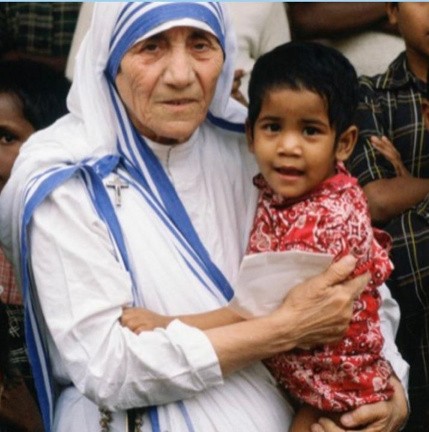 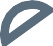 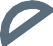 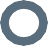 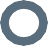 MARIA
In Maria, tutto riflette un amore solerte, umile e  dimentico di sé.
L’ancella di Nazaret ha accettato la sua vocazione di  Madre di Dio, questo ineffabile dono non la rinchiude  in se stessa, ma, anzi, la vediamo traboccante di  spirito di servizio e di affettuosa sollecitudine per gli  altri.

In particolare in un episodio vediamo la Madonna che  pensa subito ad Elisabetta, che, già in età avanzata,  avrà bisogno di aiuto nell’ultimo periodo della sua  gravidanza e nel parto. E, senza pensare alle tante  possibili scomodità del viaggio, «in quei giorni, si  alzò e andò in fretta verso la regione montuosa»
MADRE TERESA
Farsi poveri, ma soprattutto preoccuparsi di loro,  averli sempre come compagni di strada, fratelli e  sorelle della propria famiglia, la “familia Dei”.
Madre Teresa Michel visse questa particolare  sollecitudine per gli “ultimi” sin dall’inizio del suo  apostolato. Perché sentì un profondo legame tra la  sua conversione e la vicinanza ai poveri. Tanto  che ne fece uno dei “segreti evangelici” della  propria vita.

Proveniente da una famiglia benestante si sentì  chiamata a compiere quel passo che il giovane  ricco del Vangelo non ebbe il coraggio di fare:  vendere tutte le sue ricchezze, darle ai poveri e  seguire Gesù.
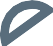 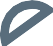 MARIA
MADRE TERESA
La Vergine Maria fu modello ed esempio  di temperanza, il suo cuore era  totalmente distaccato dai beni materiali,  tantomeno verso i piaceri carnali, la  quale decise di dare i voti di castità, nonostante all’epoca fosse visto come una  maledizione di Dio non generare figli.
Maria fu la prima donna a essere  celebrata dalla Chiesa Cattolica per aver  abbracciato il voto di castità.
Madre Teresa di Calcutta è lo  specchio della figura di Maria,  ha trascorso una vita devota al  bene altrui, passando la  maggior parte della sua vita a  girare il mondo per aiutare chi  necessitava di ausilio.
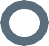 MARIA
MADRE TERESA
Maria	ci offre un grande modello di questa virtù, ella fu  la prima a di tutte le vergini. Tutte le altre vergini a  differenza di Maria possono essere occasione di peccato  per la loro bellezza, ma Maria non lo fu mai, ella  infondeva a chi la ammirava pensieri e sentimenti di  purezza.
“La bellezza della Beata Vergine induceva alla castità  quanti la guardavano” (Tommaso d’Aquino).

Maria è pura e ama la purezza, contraria a ogni sorta di  impurità.
La sua verginità non è messa in discussione, la sua  maternità è estesa a tutto il genere umano: essa è  proclamata "madre di tutti gli uomini", fonte di  misericordia per tutti i fedeli.
Maria Teresa si esprime sulla castità, nella sua  visione Il voto di castità non è una semplice lista di  proibizioni ma rappresenta l’amore, tutti gli uomini  sono chiamati ad amare Dio con il cuore, l’anima,  l’intelligenza e le forze e, per amore di Dio, ad amare  il proprio prossimo.

''Una donna sposata può amare soltanto un uomo.
Noi possiamo amare tutto il mondo in Dio.
Il voto di castità non ci mutila.
Anzi, se osservato con gioia, ci permette di vivere  nella pienezza''.
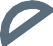 MARIA
MADRE TERESA
''Quando veramente conosceremo i poveri,  potremo sperimentare la gioia che loro sanno  donare”. È un passaggio del discorso tenuto da  Madre Teresa nell’incontro “I poveri sono  speranza”.
“La nostra attività, il nostro lavoro, il nostro  servizio ai poveri – disse Madre Teresa – non  sono che l’espressione concreta del nostro amore  per Dio”. “Nell’intento di portare un po’ di  sollievo alla vita dei poveri noi scegliamo  liberamente di essere poveri come loro, in modo  da poter comprendere la loro povertà. La  povertà, per noi, è la libertà di servire i più  poveri tra i poveri”.
All'interno del canto XI nel Paradiso, incontriamo la figura della  Madonna simbolo della povertà.
Quest'ultima venne personificata da Dante e definita fedele e fiera  paragonandola alla Madonna.

Si erge l’amore assoluto per la Povertà. Uno dei più celebri  episodi è quello che dipinge Madonna Povertà ascendere sulla  croce, mentre la Vergine stessa rimane ai piedi del Figlio  crocifisso

Il racconto vero e proprio riguarda la vita di Francesco d'Assisi,  nasce ad Assisi da una ricca famiglia di mercanti. Nel corso della  sua vita vive una profonda crisi spirituale che lo spinge a  rinunciare alle ricchezze.
Comincia l’unione mistica di Francesco con la Povertà, rimasta  vedova dopo la morte del Figlio di Dio, come quando Maria aveva  seguito Cristo sulla croce mentre era rimasta ai piedi di essa.
San Bernardo
Nel Paradiso, l'orazione di Bernardo, è modulata sulle preghiere e sulle lodi liturgiche alla Vergine e tutta tesa  a penetrare e a manifestare in termini umani l'ineffabile prodigio.
San Bernardo la invoca come la più alta e la più umile di tutte le creature, colei che ha nobilitato la natura umana.
Maria è nella sua intima realtà, quel che è umanamente impossibile essere nello
stesso tempo: Vergine e Madre; figlia del proprio Figlio; umile e altissima, fiamma di carità ma al tempo stesso fonte  viva dalla quale scaturisce l'acqua della speranza; unica mediatrice per giungere a Dio, eppure tanto misericordiosa da  precorrere spesso le preghiere dei fedeli; creatura umana, eppure - in quanto «piena di grazia» - colma di tutte le virtù  che il Peccato Originale ha sottratto all'umanità.

Dante, spiega Bernardo, è giunto all'Empireo dal profondo  dell'Inferno e ha visto lo stato delle anime dopo la morte, quindi  supplica Maria di concedergli la virtù sufficiente per figgere lo  sguardo nella mente di Dio. Il santo le porge tutte le sue preghiere  affinché gli venga concesso questo, che egli desidera per Dante più  di quanto l'abbia mai bramato per sé, e chiede alla Vergine di  dissipare ogni velo che offusca gli occhi mortali del poeta. La  implora infine di conservare puri i sentimenti di Dante dopo una  tale visione, poichè la Regina del Cielo può ottenere tutto ciò che  vuole, e la invita ad accogliere la sua preghiera alla quale si  uniscono idealmente tutti i beati della rosa, inclusa Beatrice.
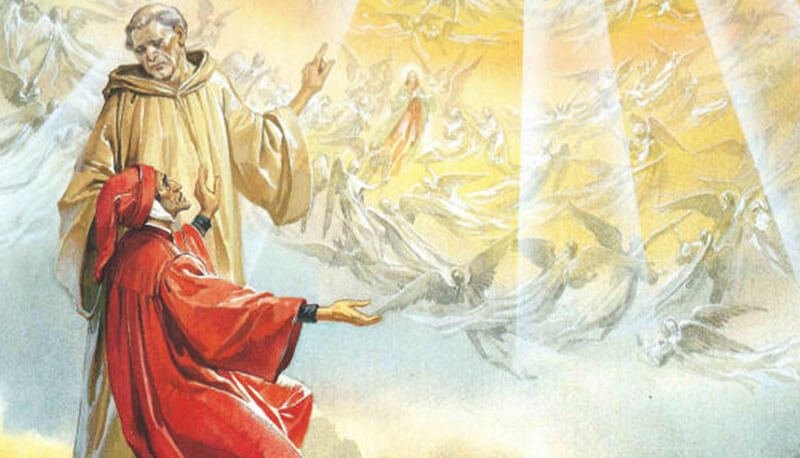 “Supplica a mia madre”: echi danteschi nella poesia di Pasolini
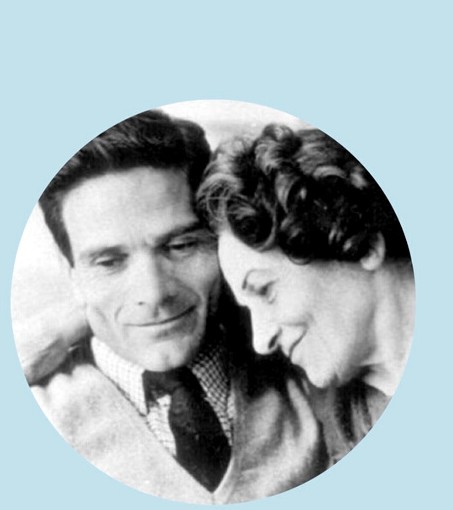 “Supplica a mia madre” è la poesia di Pier Paolo Pasolini da dedicare a tutte le mamme.
Non si tratta di una semplice memoria a un genitore. Non è solo un omaggio alla mamma.  Si tratta della celebrazione di un legame molto forte, da cui l'autore trae forza e coraggio.
Per Pasolini la mamma è insostituibile. L’infanzia di Pasolini è tutta nell’amore per la madre.
Egli infatti cita:
''Tu sei la sola al mondo che sa, del mio cuore,  ciò che è stato sempre, prima d'ogni altro amore''.